Нейротехнології
Сутність та приклади в рекламних кампаніях
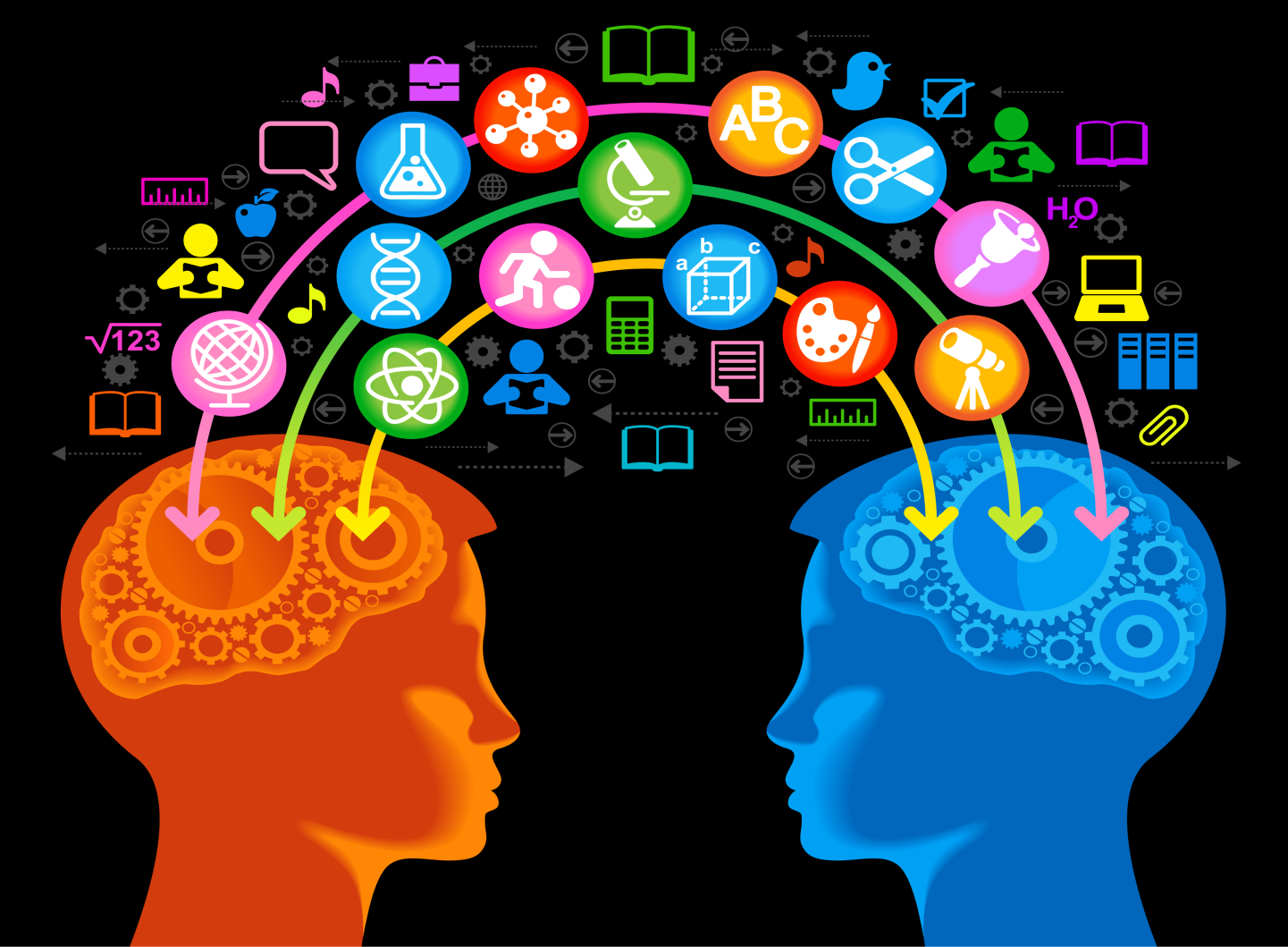 Нейромаркетинг – це практичний розділ нейроекономіки, що дозволяє вивчати неусвідомлені реакції аудиторії на рекламні подразники за допомогою застосування комплексних методів вимірювання нейронних процесів та спонукати споживачів до потрібної дії за допомогою різних стимулів, що впливають на усі канали сприйняття інформації.
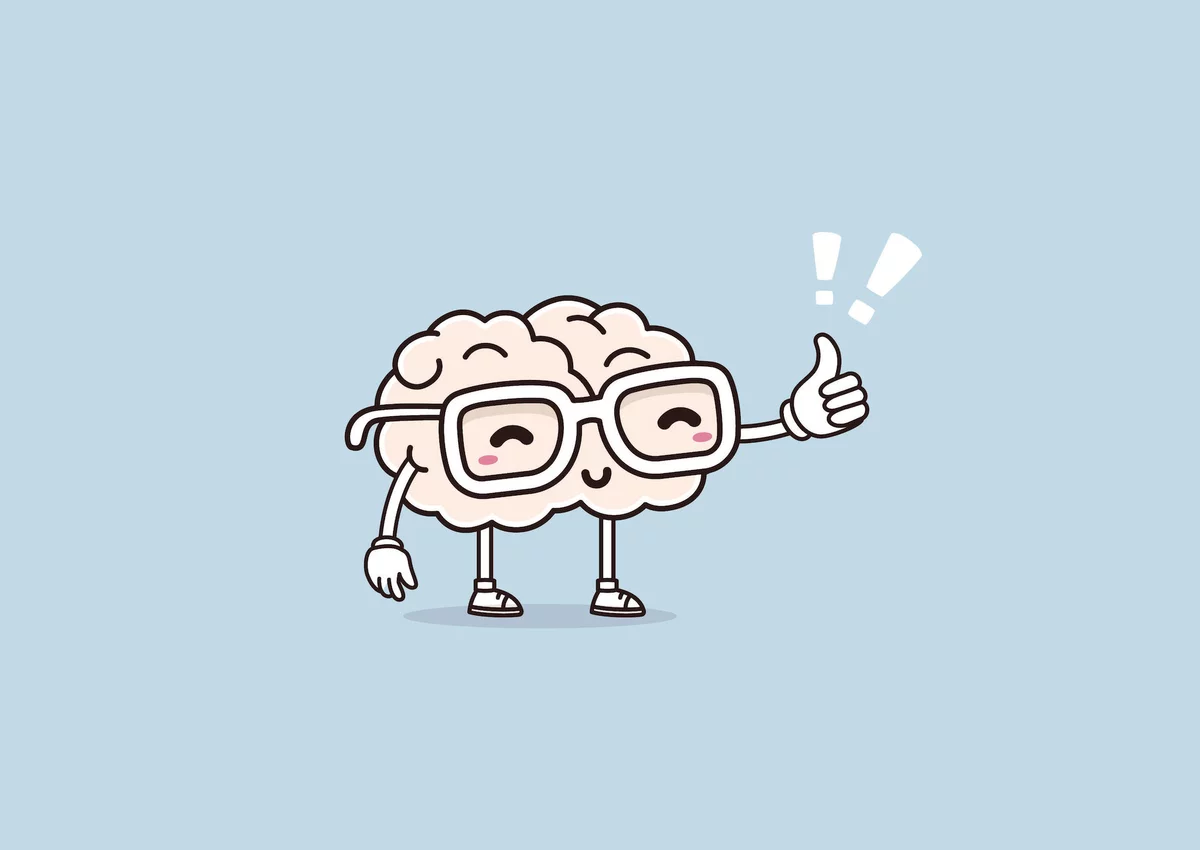 Нейромаркетинг поділяють на два блоки: фундаментальний і інструментальний. 
Інструментальний використовує такі дослідження: 
eye-tracking;
біометрія, face-reading;
ЕЕГ/МЕГ, фМРТ, speech analytics. 
Фундаментальний включає гіпотези, що спираються на проведені дослідження.
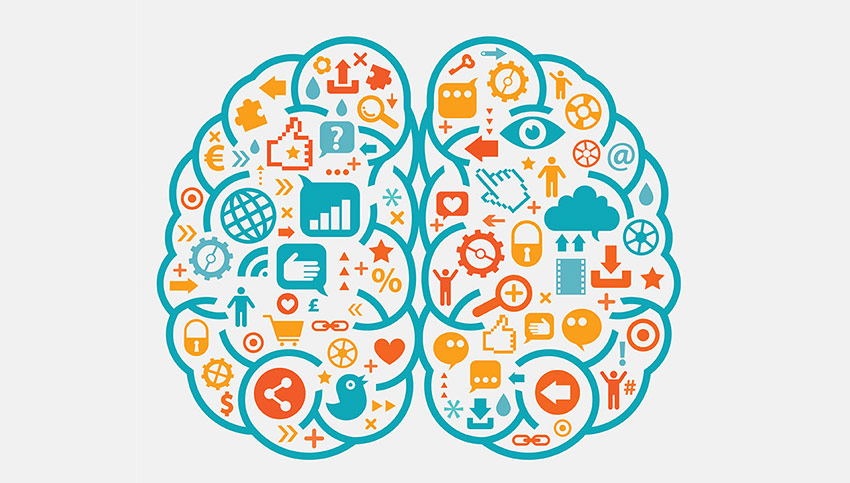 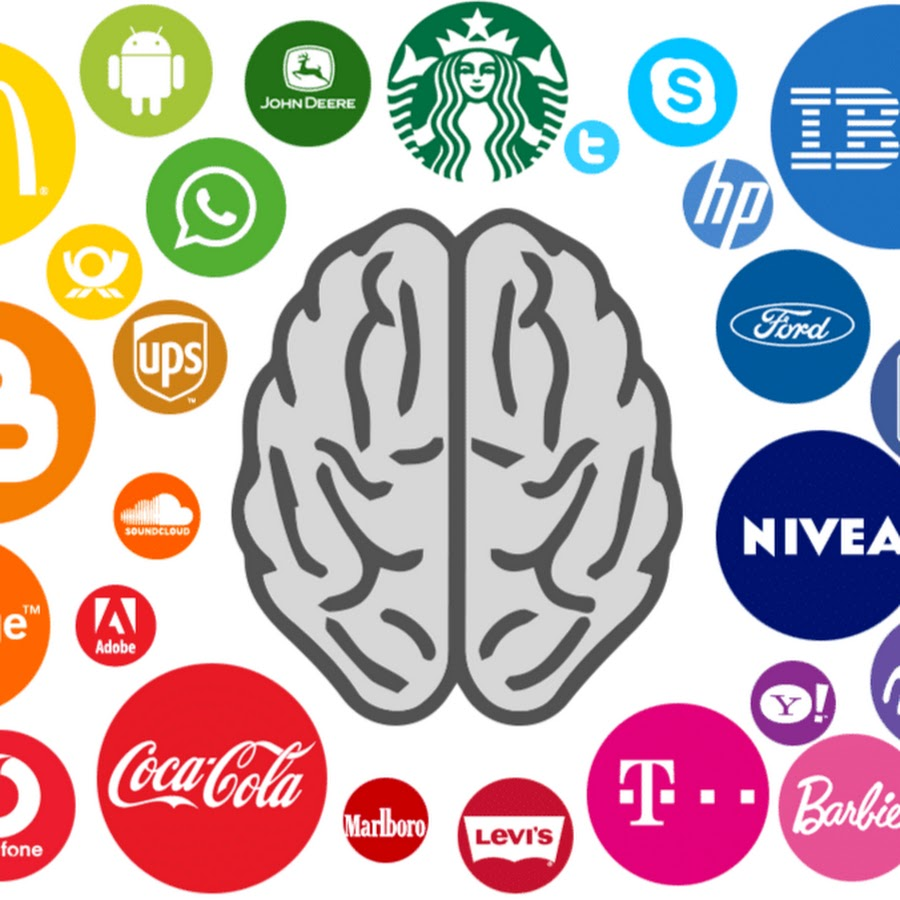 Еye-tracking (стеження за напрямком погляду випробовуваних, за звуженням і розширенням зіниць)
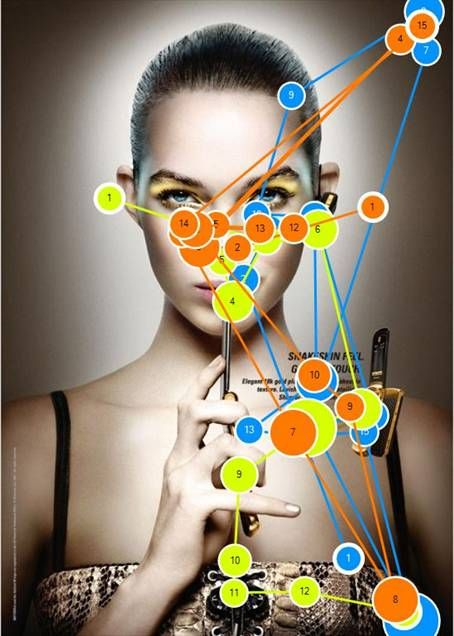 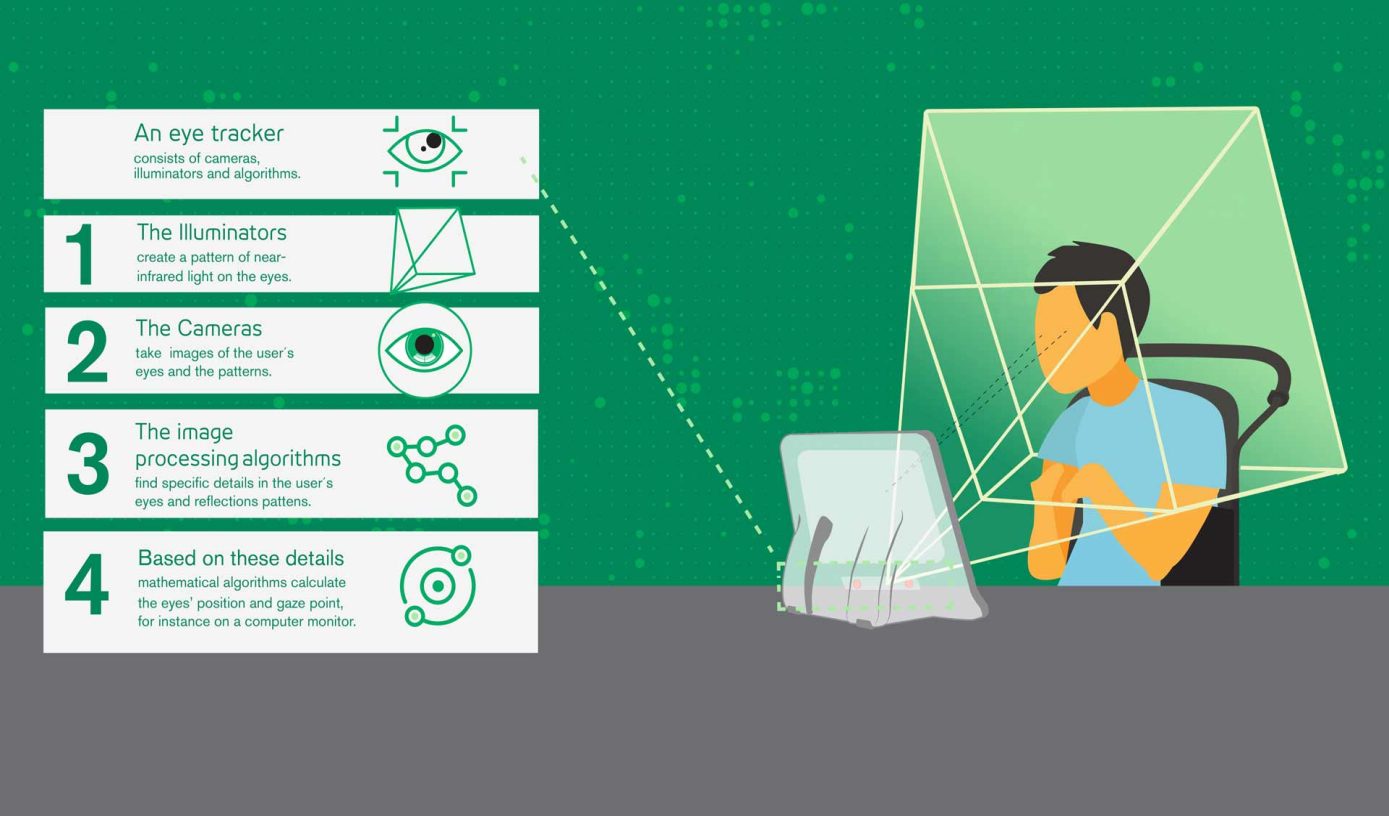 Біометрія (детектор брехні), face-reading (розпізнавання емоцій по обличчю респондента)
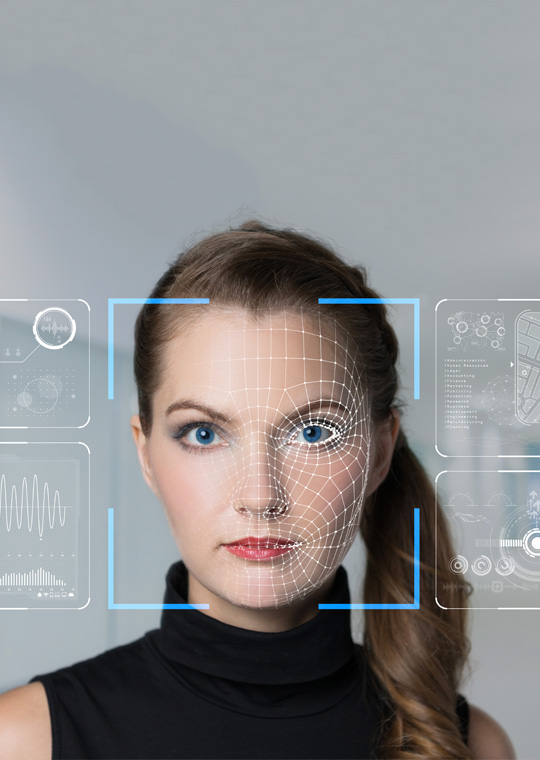 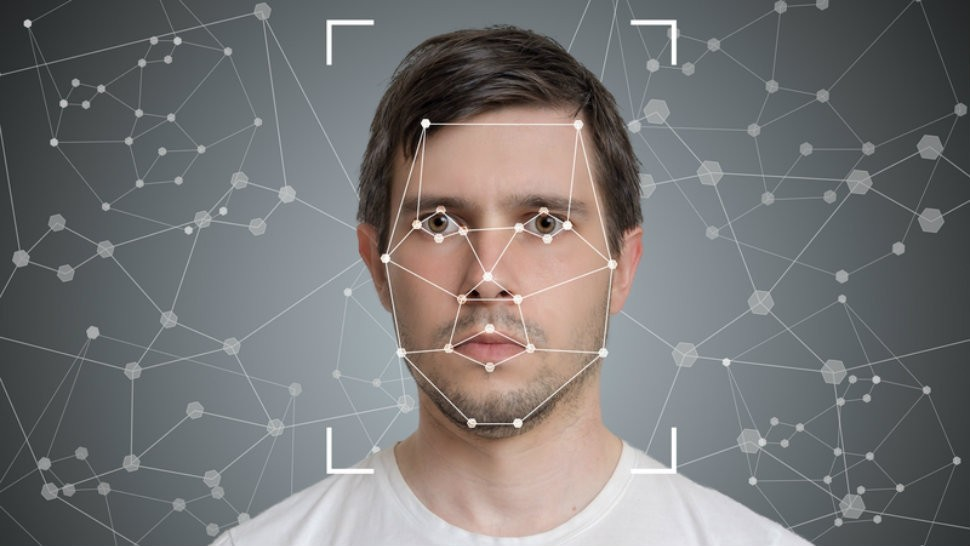 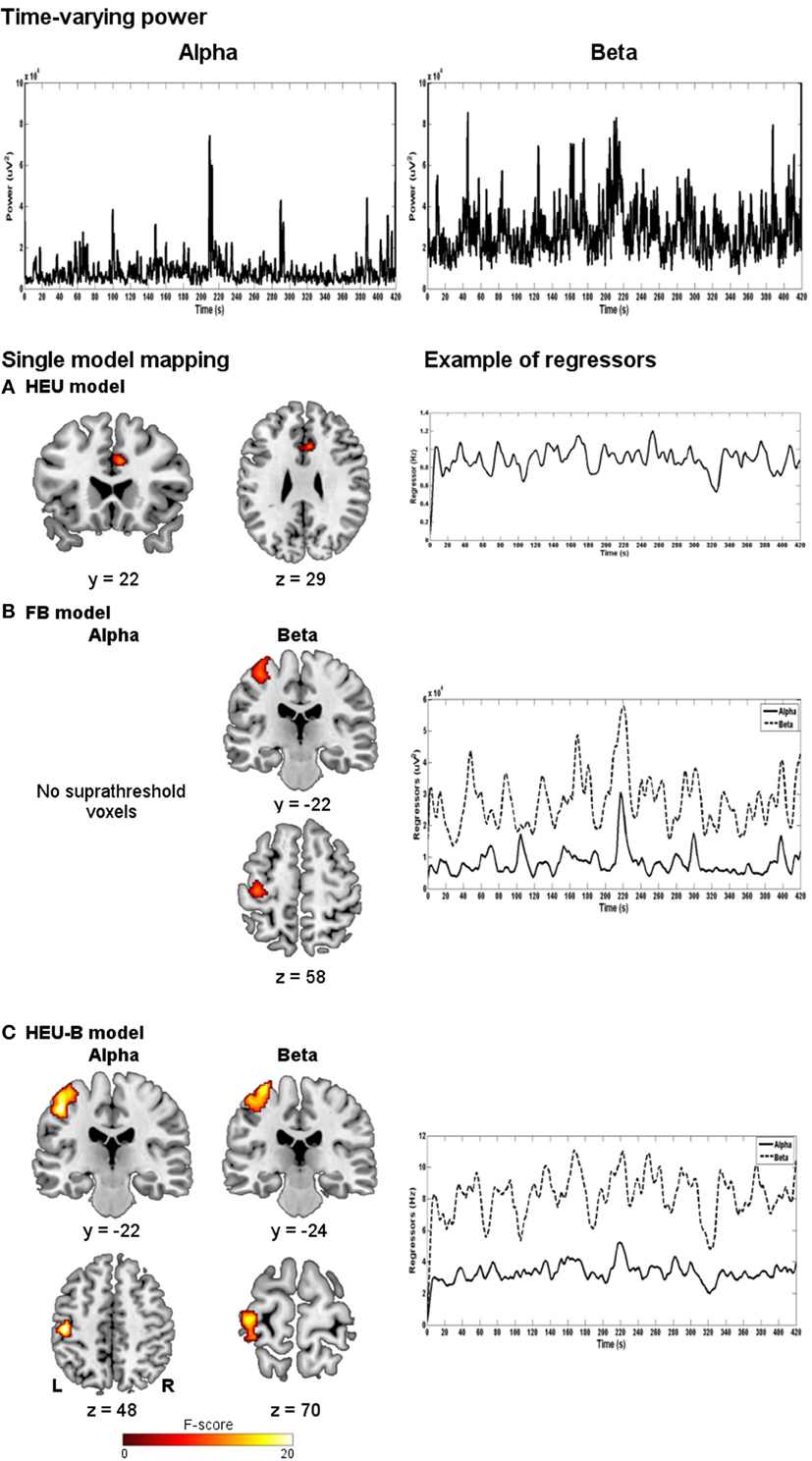 ЕЕГ/МЕГ, фМРТ, speech analytics (система розпізнавання психотипів клієнтів із метою вибудовування подальшої комунікації)
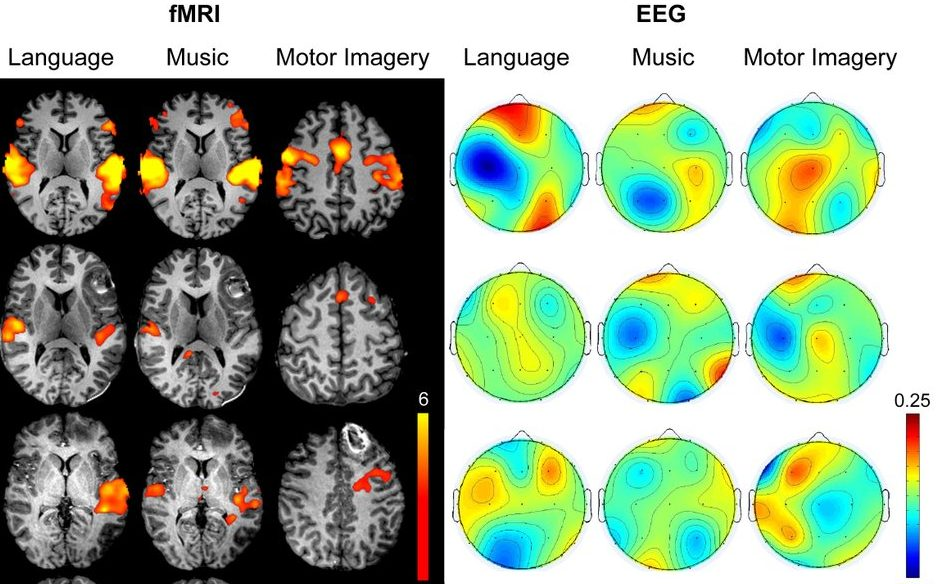 Виділяють такі види нейромаркетингу: 
1) маркетингові дослідження із визначенням реакцій мозку;
2) аромамаркетинг; 
3) аудіомаркетинг; 
4) психологія кольору.
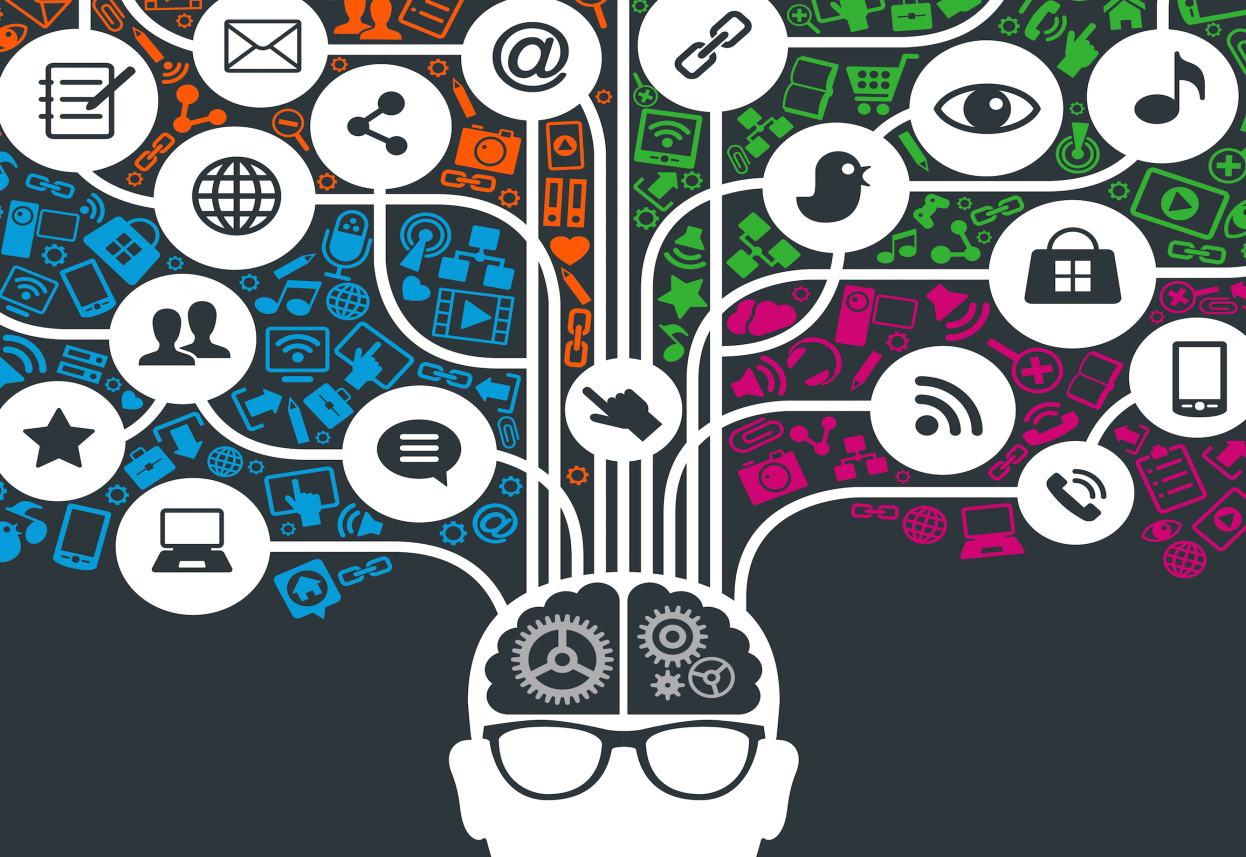 Маркетингові дослідження із визначенням реакцій мозку – вид нейромаркетингу, в якому вивчаються реакції мозку на вплив зовнішніх подразників. Фіксація несвідомих процесів сприйняття дає можливість виявити закономірності, причинно-наслідкові зв’язки між таким впливом і поведінкою споживача. Сучасні дослідження мозку з використанням МРТ, томографа, айтрекера дозволяють виявити несвідомі реакції споживача .
Однією із провідних технологій є айтрекінг, що дозволяє відслідковувати рух погляду споживачів, тобто визначити елементи та їх розташування, на яких зосередився погляд.
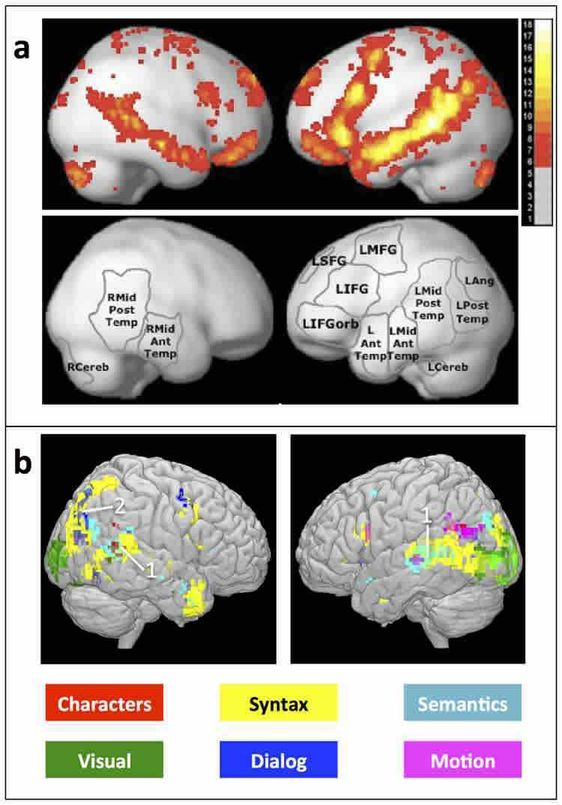 Eye tracking
Маркетингові дослідження із визначенням реакцій мозку
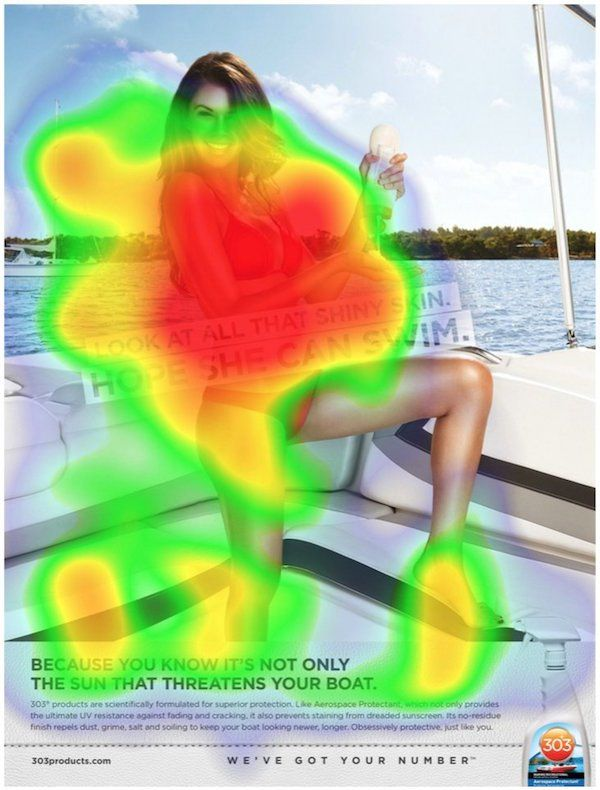 На основі таких досліджень створюються теплові карти уваги. Ці карти відображають всі точки, на яких було сфокусовано увагу та стрибки погляду.
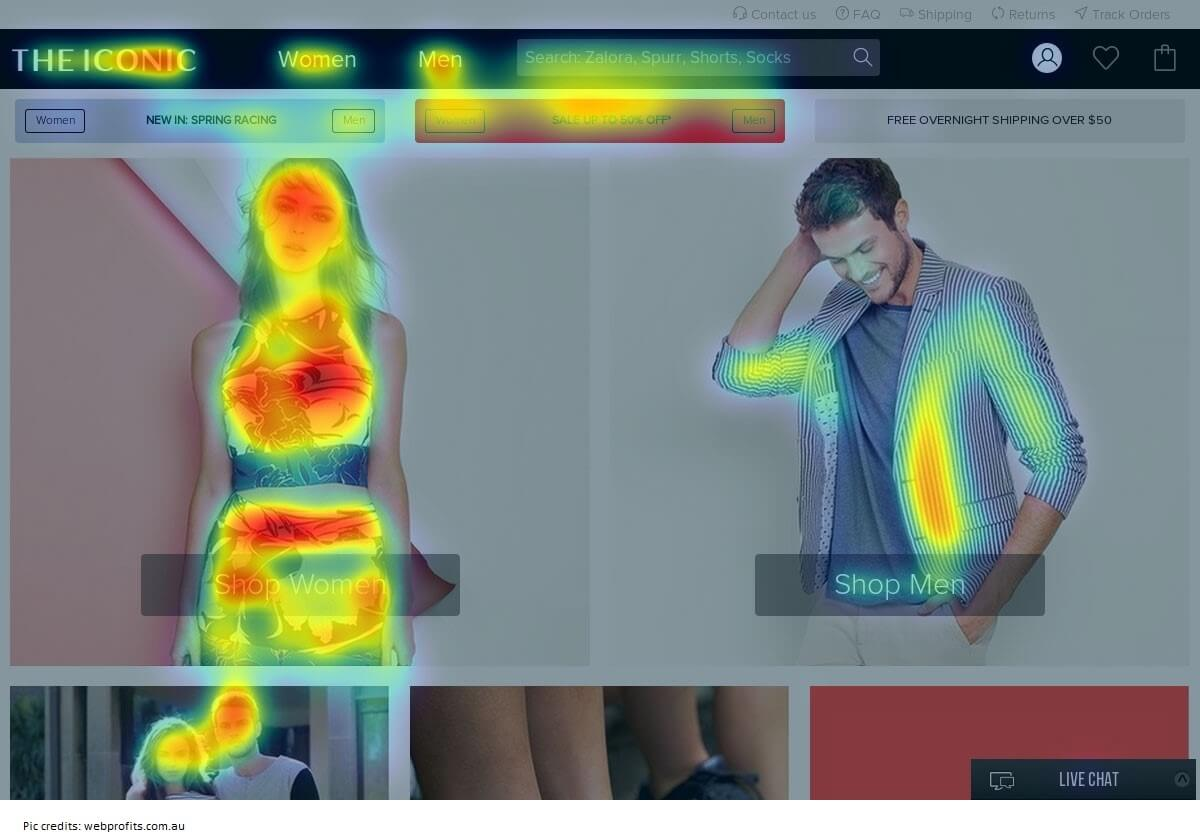 Аромамаркетинг – вид нейромаркетингу, який вивчає вплив запаху на поведінку споживачів.
Доведено зв’язок між запахом і пам’яттю, адже аромат породжує асоціації, що важливо при формуванні ланцюжку «запах–рекламний образ».
Запахи викликають стан ейфорії та нейтралізують відчуття страху. Так, у великих корпораціях під час криз використовували запах грошей, аби усунути паніку, підвищити ефективність та стимулювати працівників до роботи.
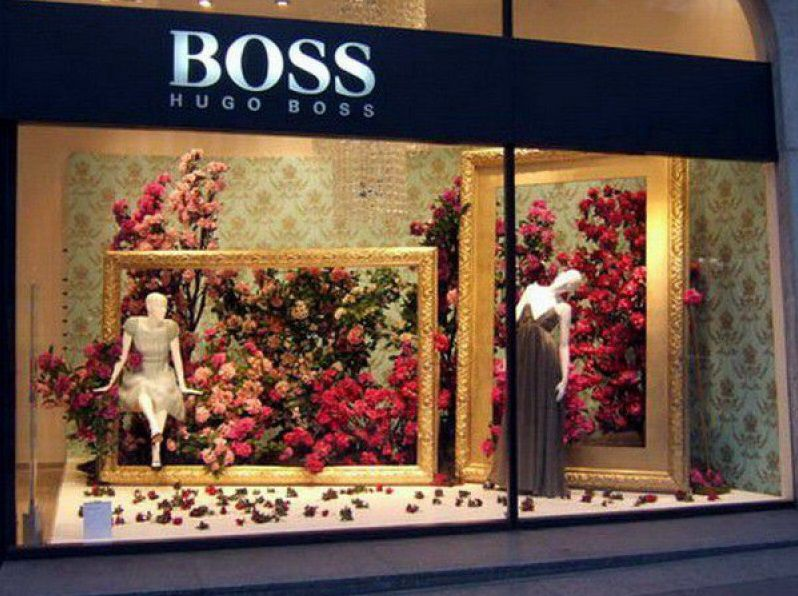 Квіткові аромати у жіночих магазинах
Аромати шкіри в чоловічих магазинах
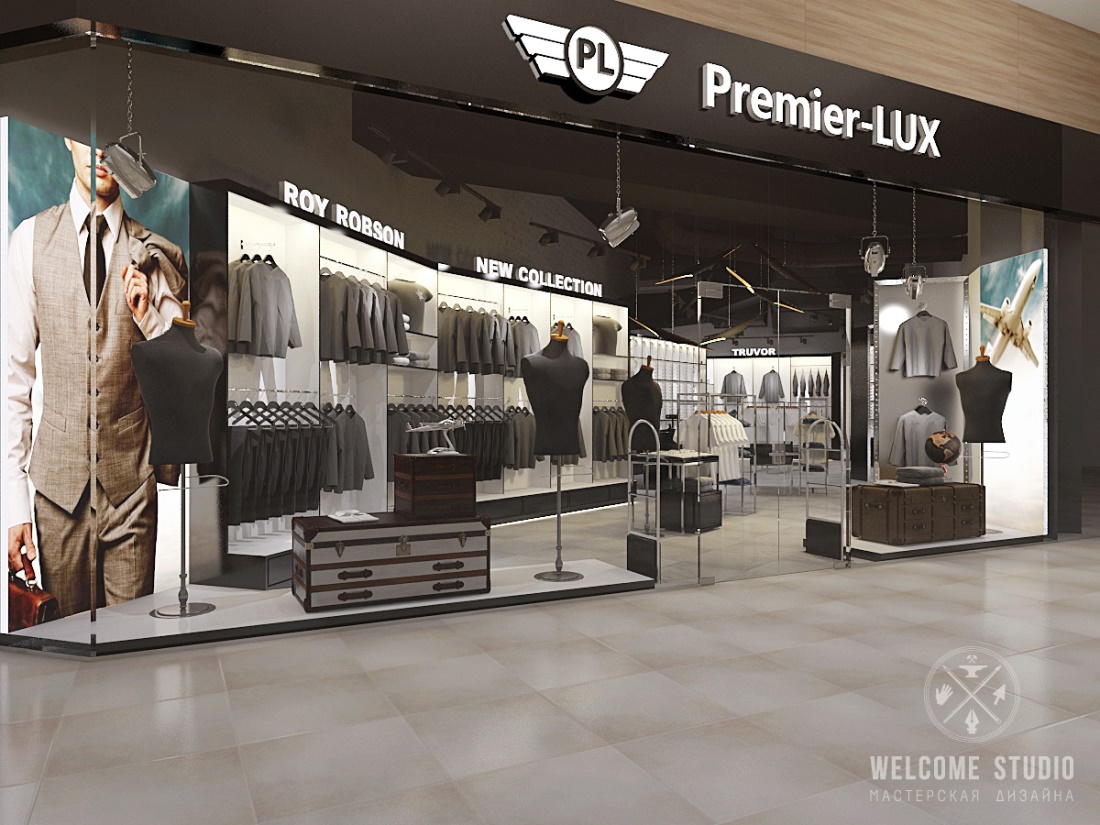 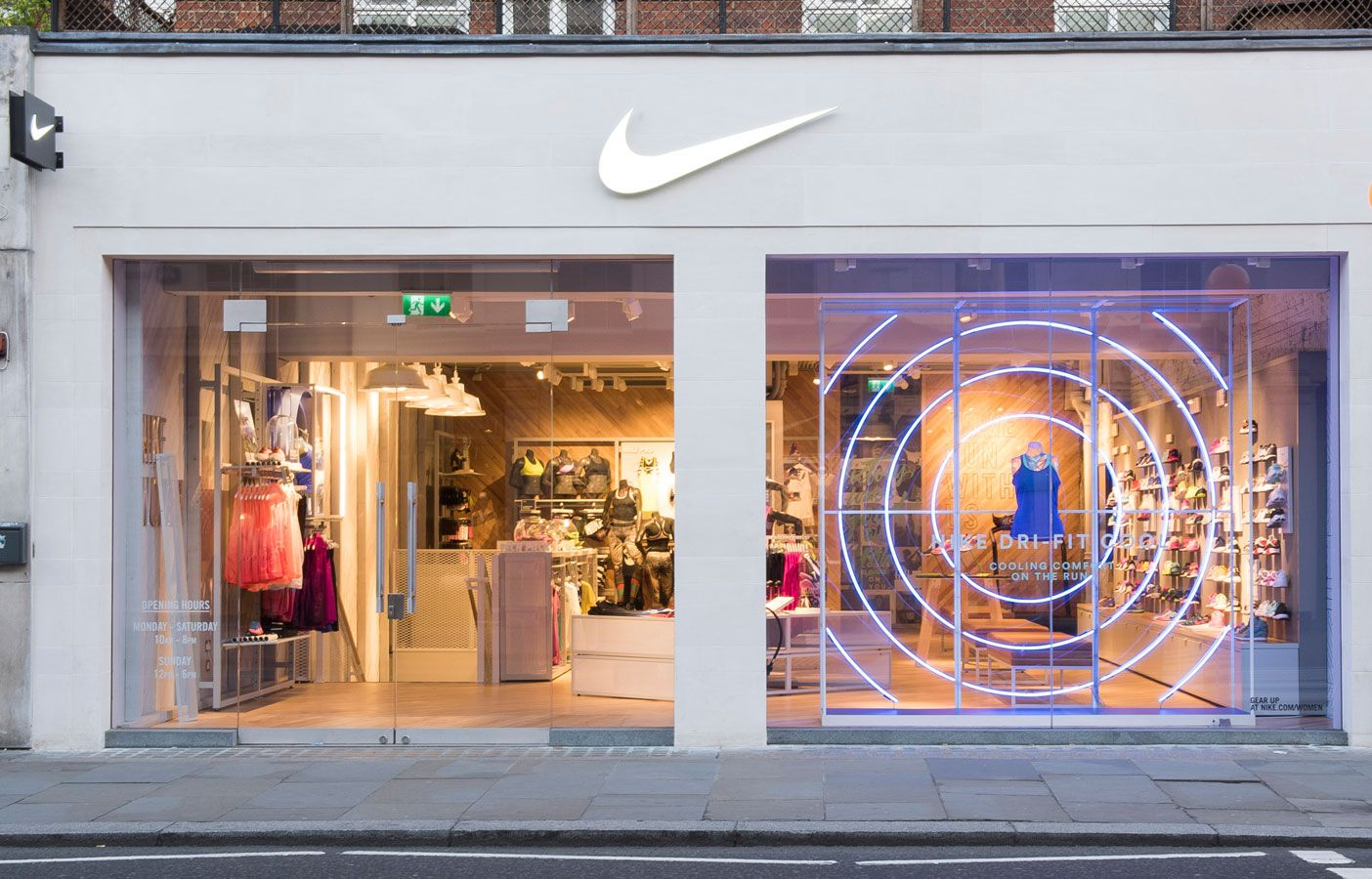 Свіжі, цитрусові аромати у спортивних магазинах
Аромат молочного коктейлю, карамелі або солодощів в дитячих магазинах
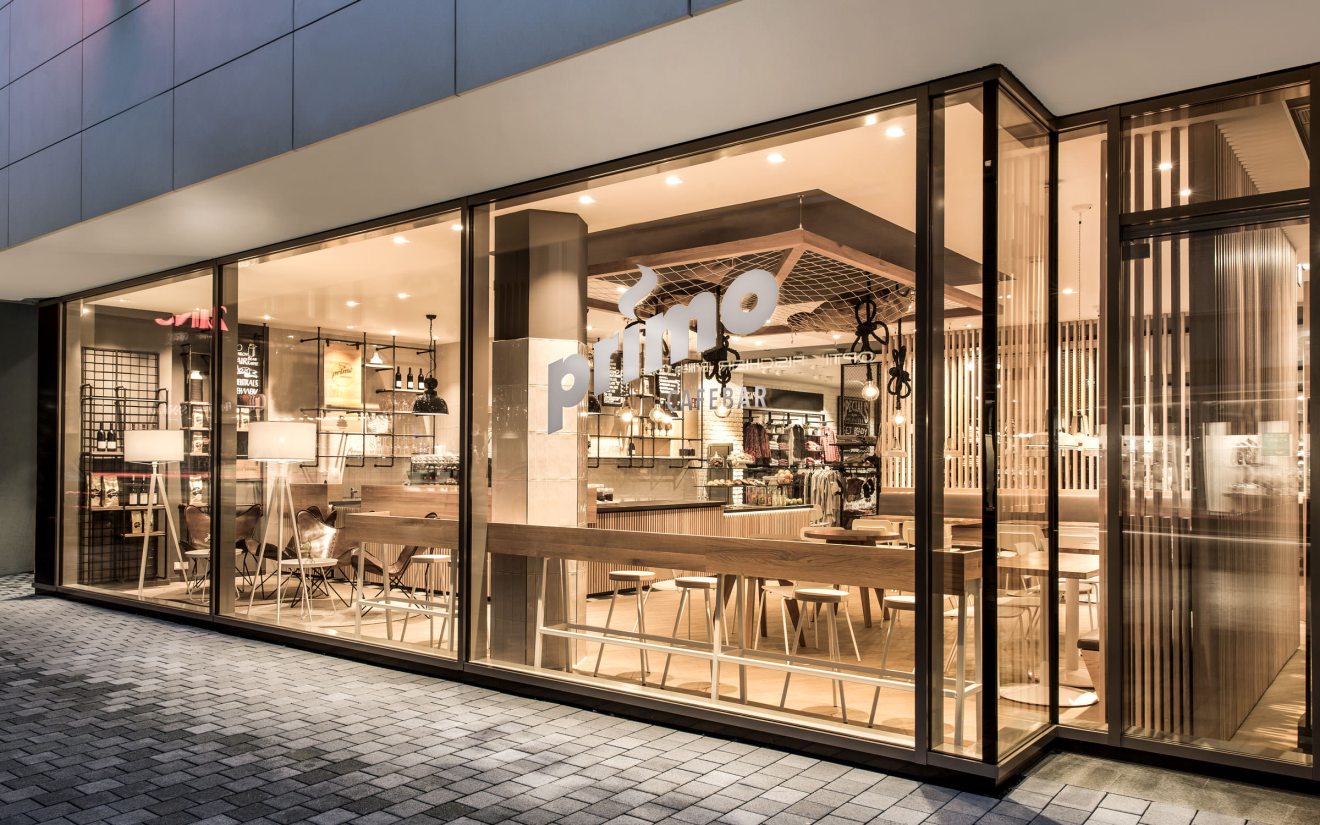 Аромат кориці, шоколаду, кави у магазинах напоїв, солодощів
Свіжі, водні аромати в магазинах техніки
Аудіомаркетинг – вид нейромаркетингу, який вивчає вплив звуку на поведінку споживачів.
Доведено, що звуки мають сильний вплив на несвідоме людини, що може ефективно використовуватися у рекламних цілях.
Тому в аудіорекламі емоційні аргументи краще озвучувати жіночим голосом, а раціональні – чоловічим.
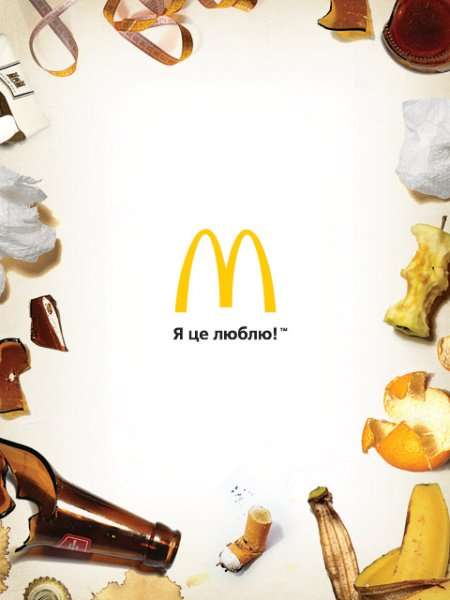 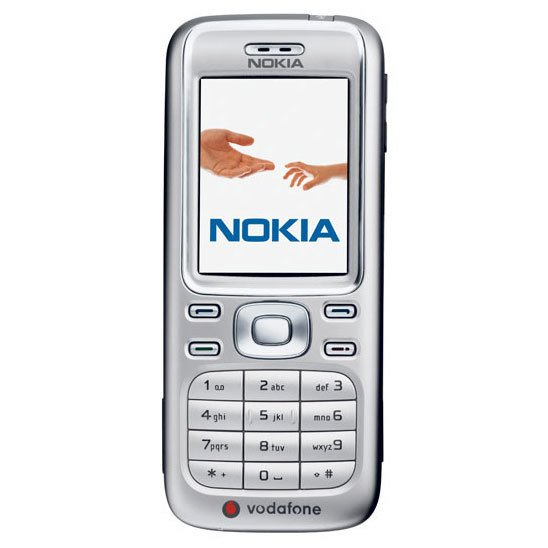 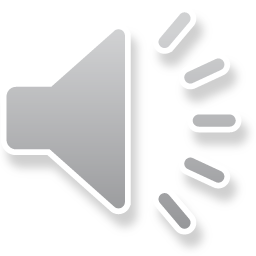 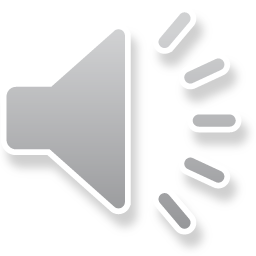 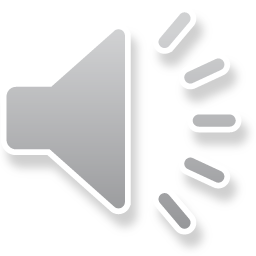 Найпоширенішим є звуковий логотип – короткий звуковий мотив, що використовується, як правило, в кінці рекламного повідомлення. Прикладами може бути звукове оформлення «М-м-м…Danon» та «Па-ра-па-парам … Я це люблю!».
Також досить часто можна знайти приклади фірмових звуків в інформаційно-комунікаційних технологіях: впізнаванні звуки «Windows» чи рингтону Nokia.
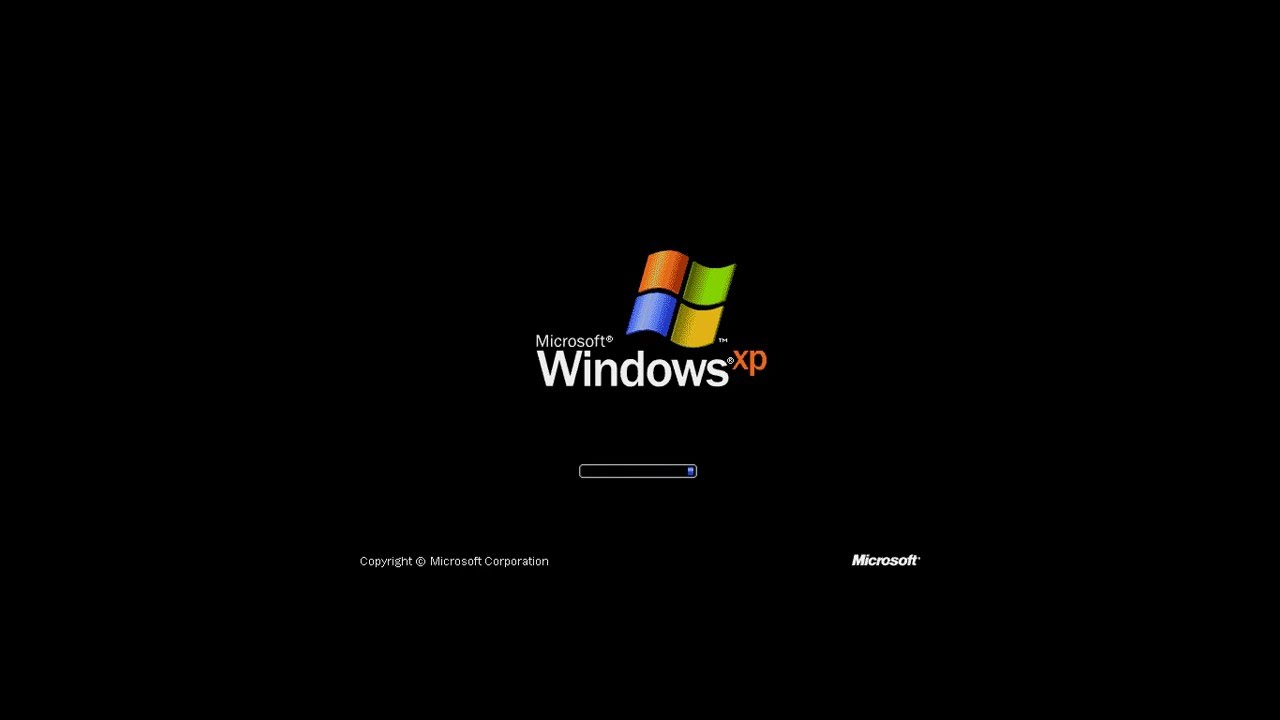 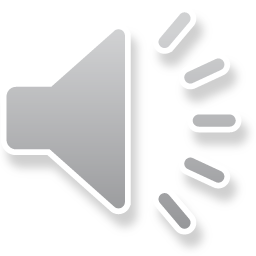 Найпоширенішим інструментом аудіомаркетингу в Україні є використання пісень та образів відомих артистів у рекламі.
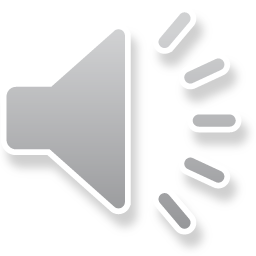 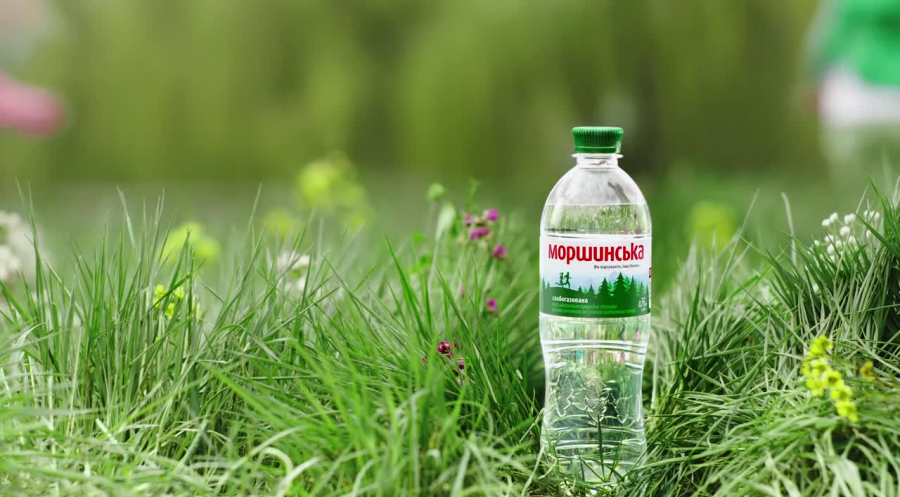 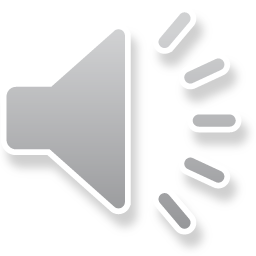 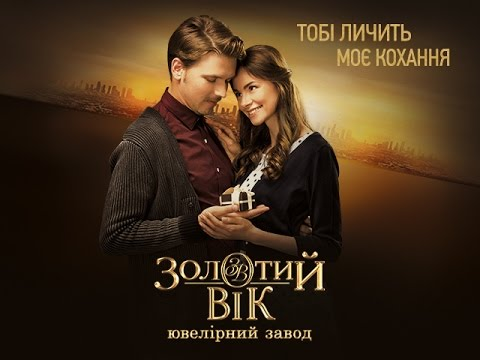 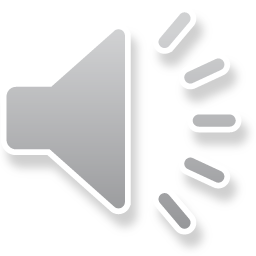 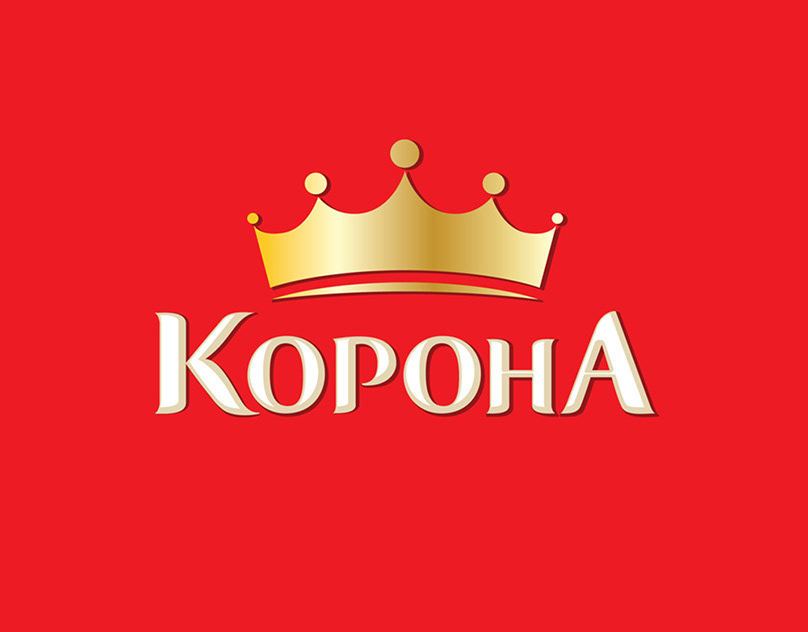 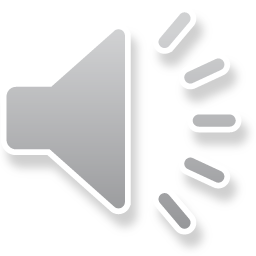 Психологія кольору – вид нейромаркетингу, який ґрунтується на здійсненні впливу на поведінку споживачів через кольорові рішення.
Знаючи закономірності сприйняття кольору споживачами та цільові сегменти ринку, провідні світові компанії використовують у корпоративних символах ідентифікацію за кольором. 
Вміле використання та поєднання кольорів допомагає активізації продажу та асоціації на несвідомому рівні кольору з відповідним товаром.
Значення: Довіра, консервативність, надійність, чесність, спокій, міцність, холод.
Застосування: Найпопулярніший корпоративний колір. Часто використовується для інтернет-бізнесу і фінансових установ. Мужній колір.
Значення: Витонченість, розкіш, формальність, стиль, елегантність, дорожнеча, авторитетність.
Застосування: Чорний використовується для брендів «високого класу», як основний або в парі з іншим кольором. Чорний похмурий, серйозний. Більшість логотипів були спочатку розроблені в чорно-білих кольорах.
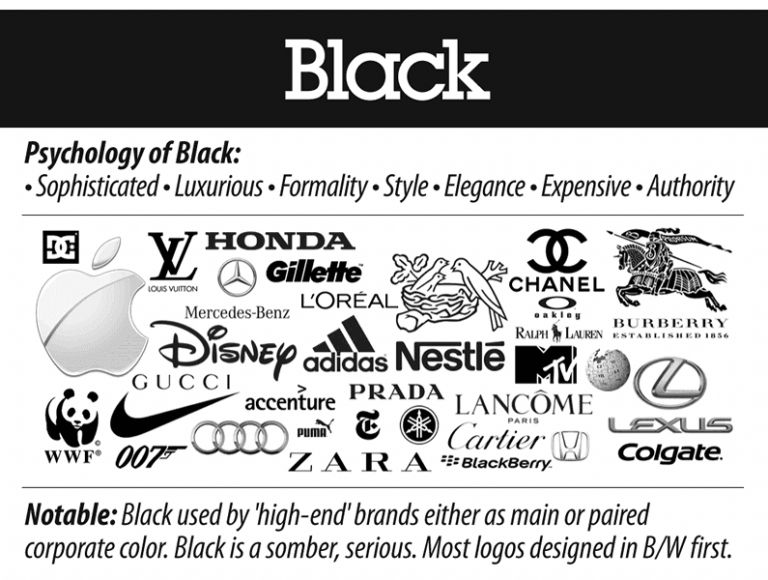 Значення: Сміливість, пристрасть, сила, увага, любов, захоплення, дія, агресивність.
Застосування: Червоний працює однаково добре на чорному і білому тлі. Він може означати стоп, небезпека і гаряче. Колір-вигук.
Значення: Логічний, оптимістичний, прогресивний, впевнений, грайливий, творчий.
Застосування: Жовтий зазвичай занадто яскравий, щоб використовувати його окремо, і вимагає використання контуру, фону або кольору на межі. Це колір обережності. Презентує чіткість.
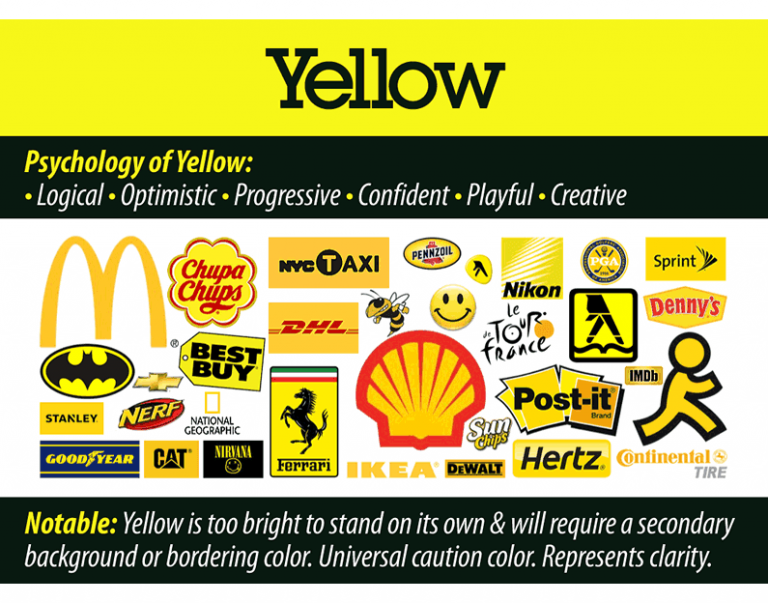 Значення: Щасливий, енергійний, товариський, доброзичливий, доступний, захоплений, сонячний.
Застосування: Вважається, що помаранчевий викликає апетит. Помаранчевий колір використовується в деяких знаках застереження. Часто використовується в роздрібній торгівлі. Як правило, це заклик до дії.
Значення: Природа, багатство, свіжість, життя, гармонія, навколишнє середовище, зростання, новизна.
Застосування: Зелений означає «вперед». Часто використовується для представлення еко-компаній і продуктів. Вважається заспокійливим кольором.
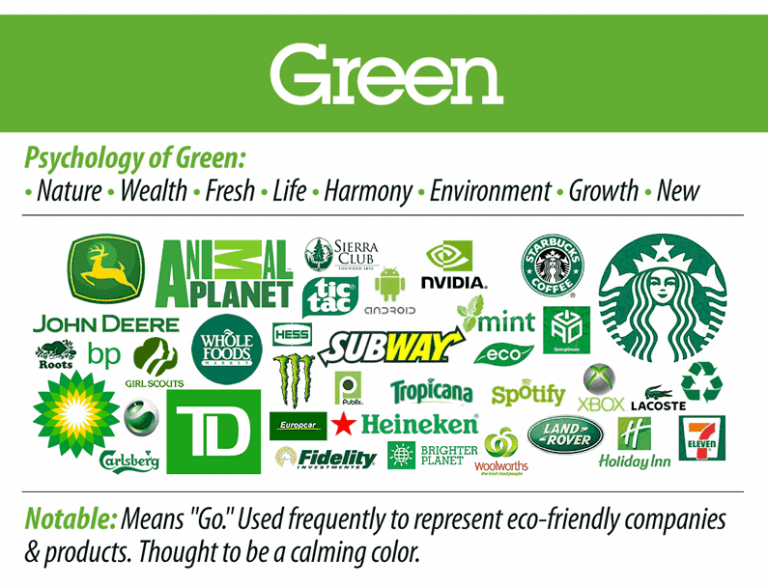 Значення: Велич, таємниця, помпезність, церемоніальність, творчість, унікальність.
Застосування: Колись був найдорожчим кольором у виробництві, так як робився з рідкісної морської водорості. Часто розглядається як елітний. Подобається дітям, його часто використовують в упаковці солодощів та іграшок.
Значення: Романтика, свіжість, витонченість, мрійливість, ніжність.
Застосування: Прийнято вважати жіночим кольором, подобається дівчатам.
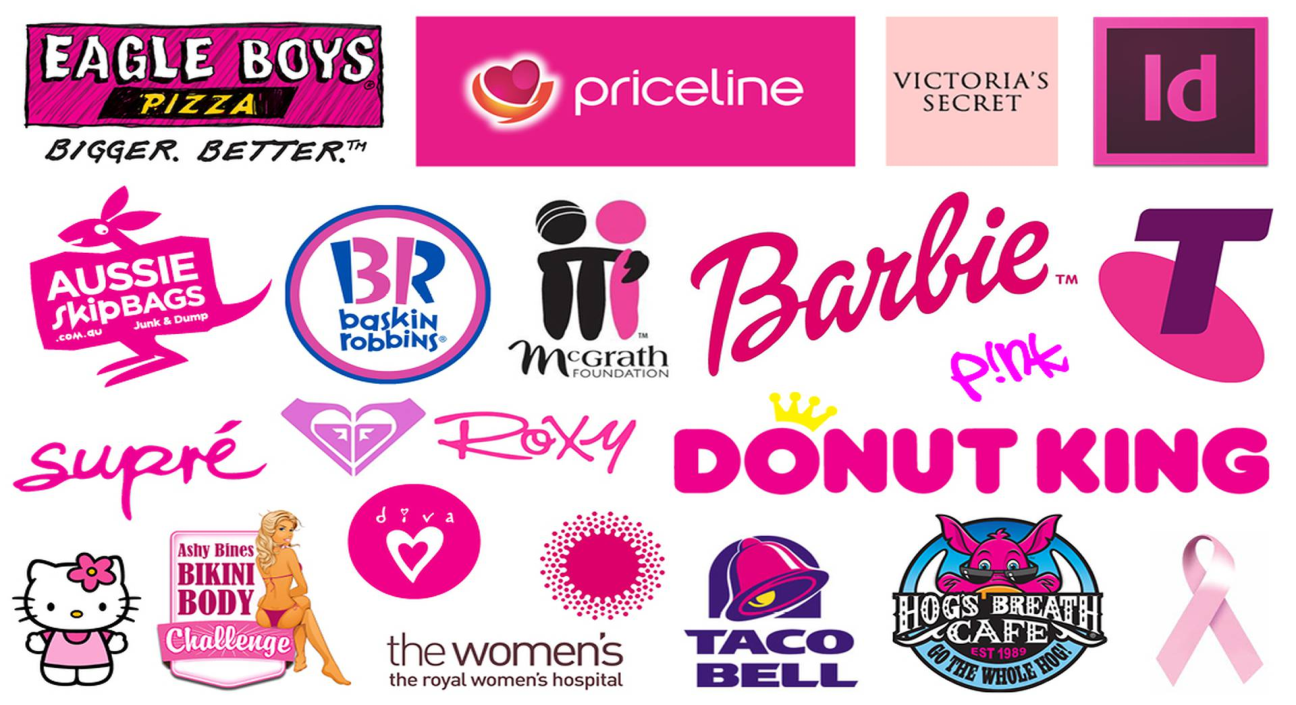